تـرنيــمة
آتي إليك يا فادي حياتي
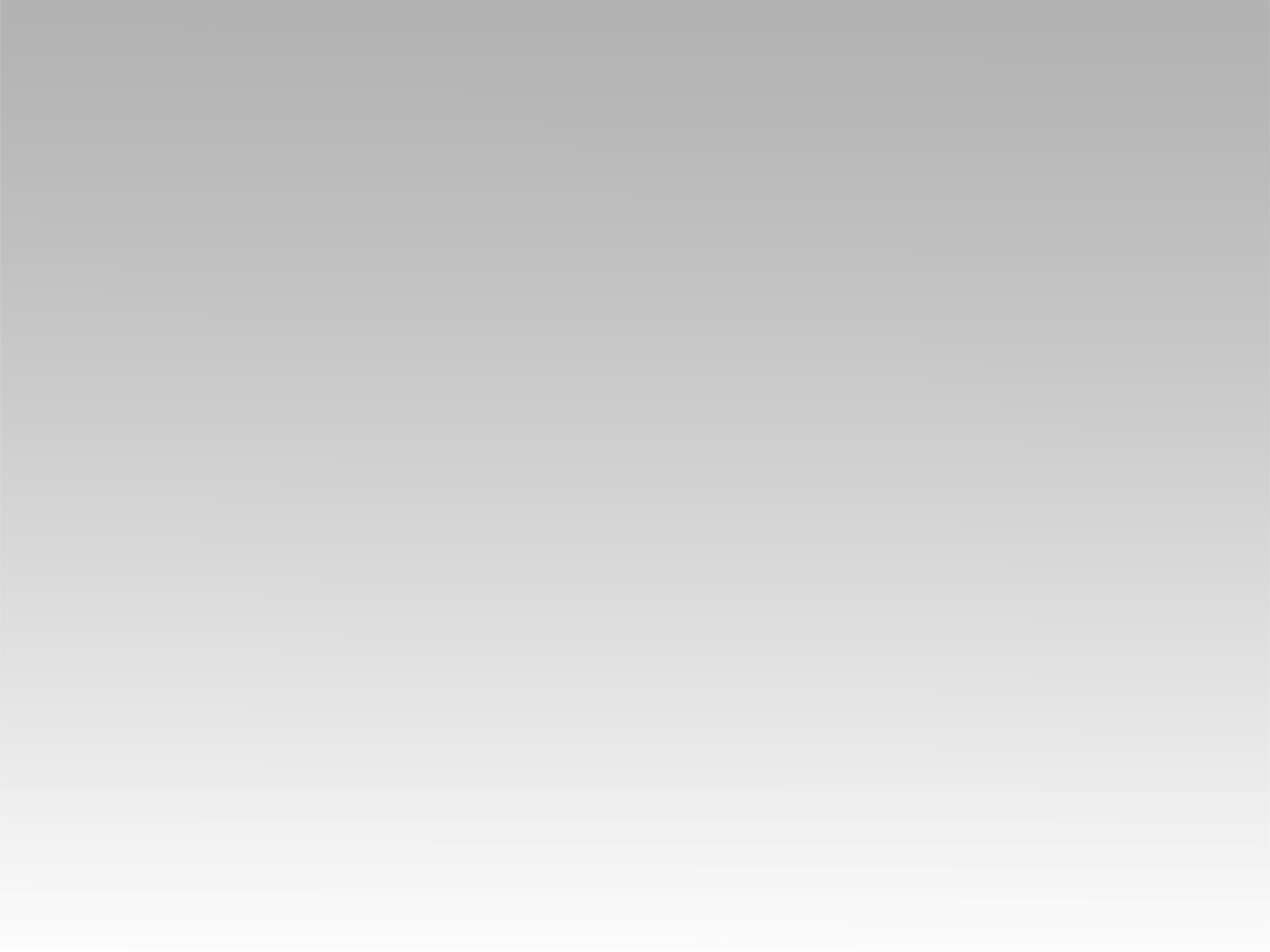 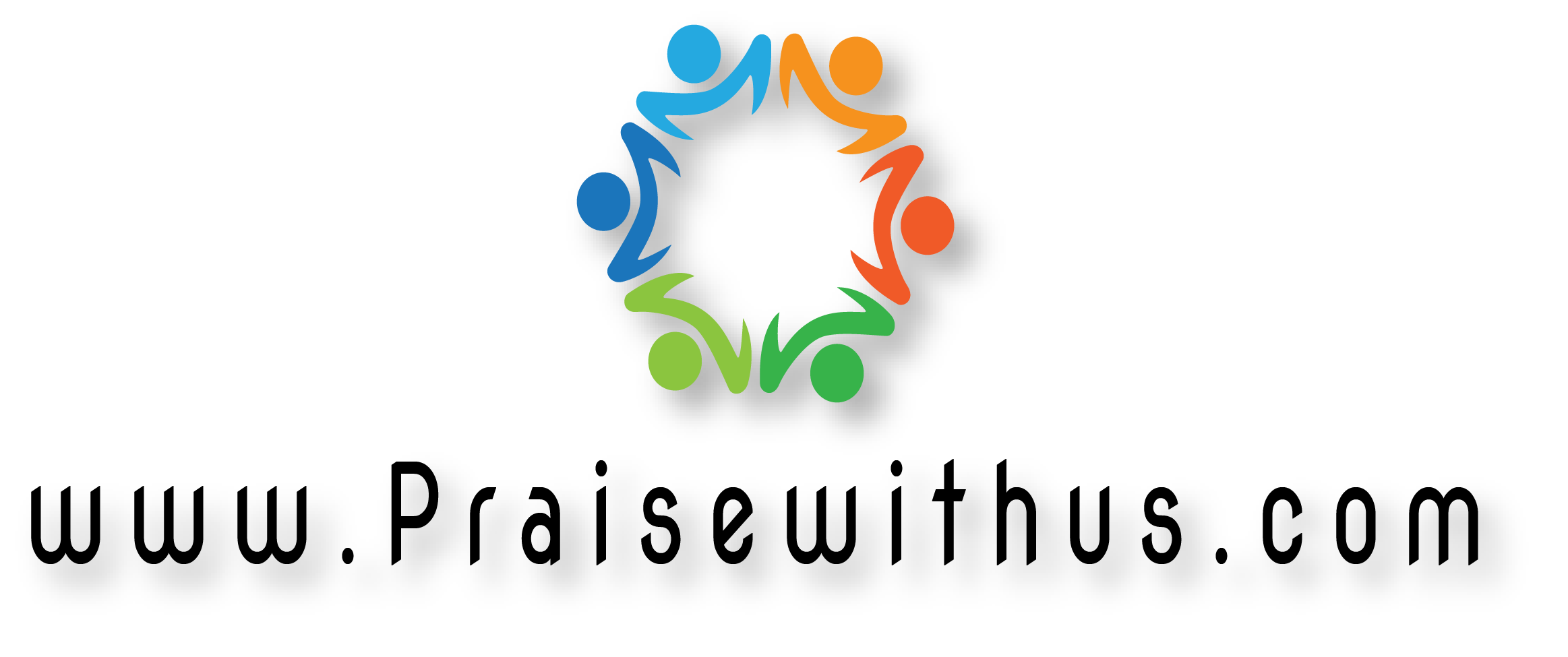 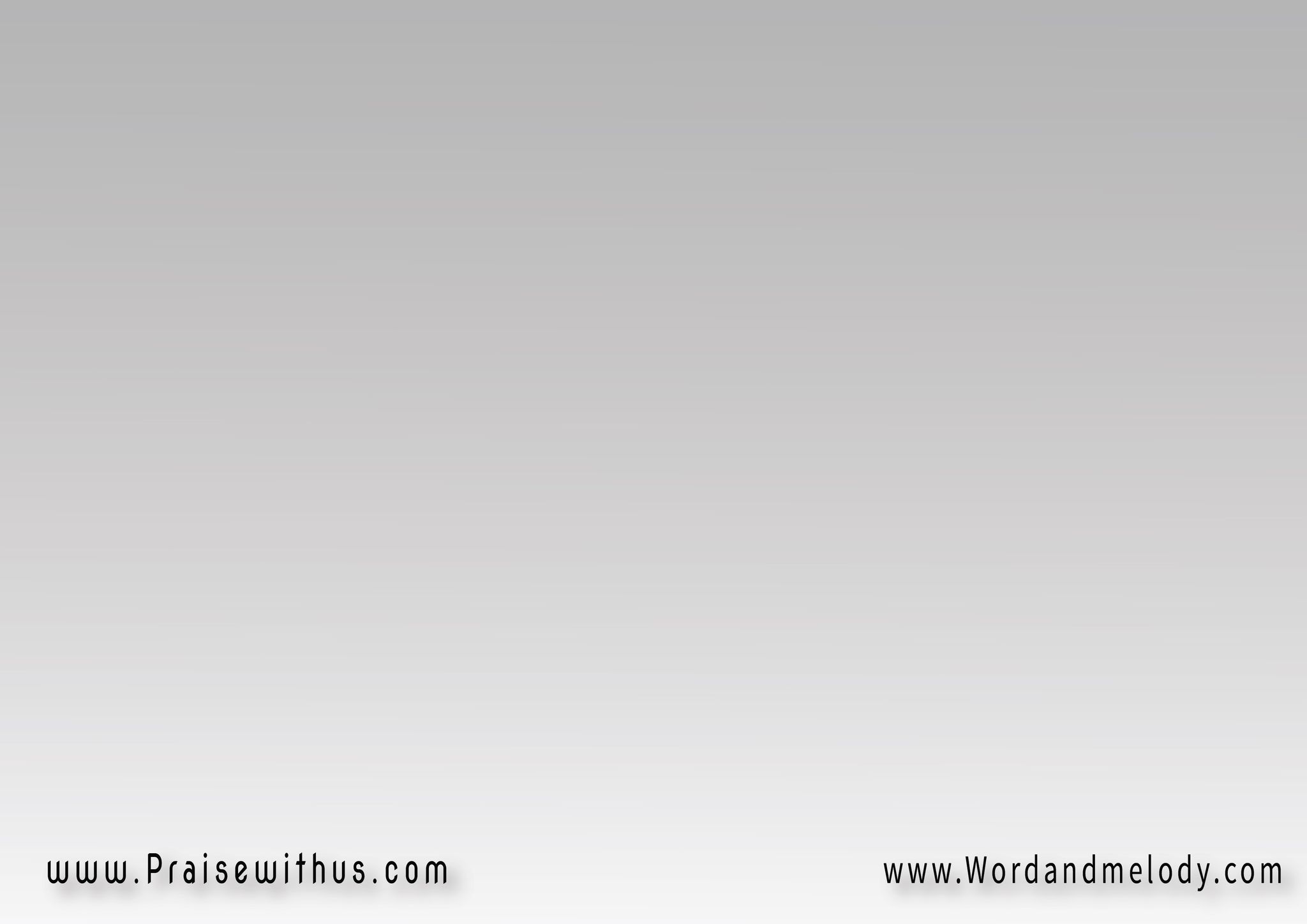 1-(آتي إليك يا فادي حياتي 
يا مَن تُزيلُ كلَّ خوفِي 
آتي إليك يا نجاتي 
يارافعي من كلِّ ضعفي)2
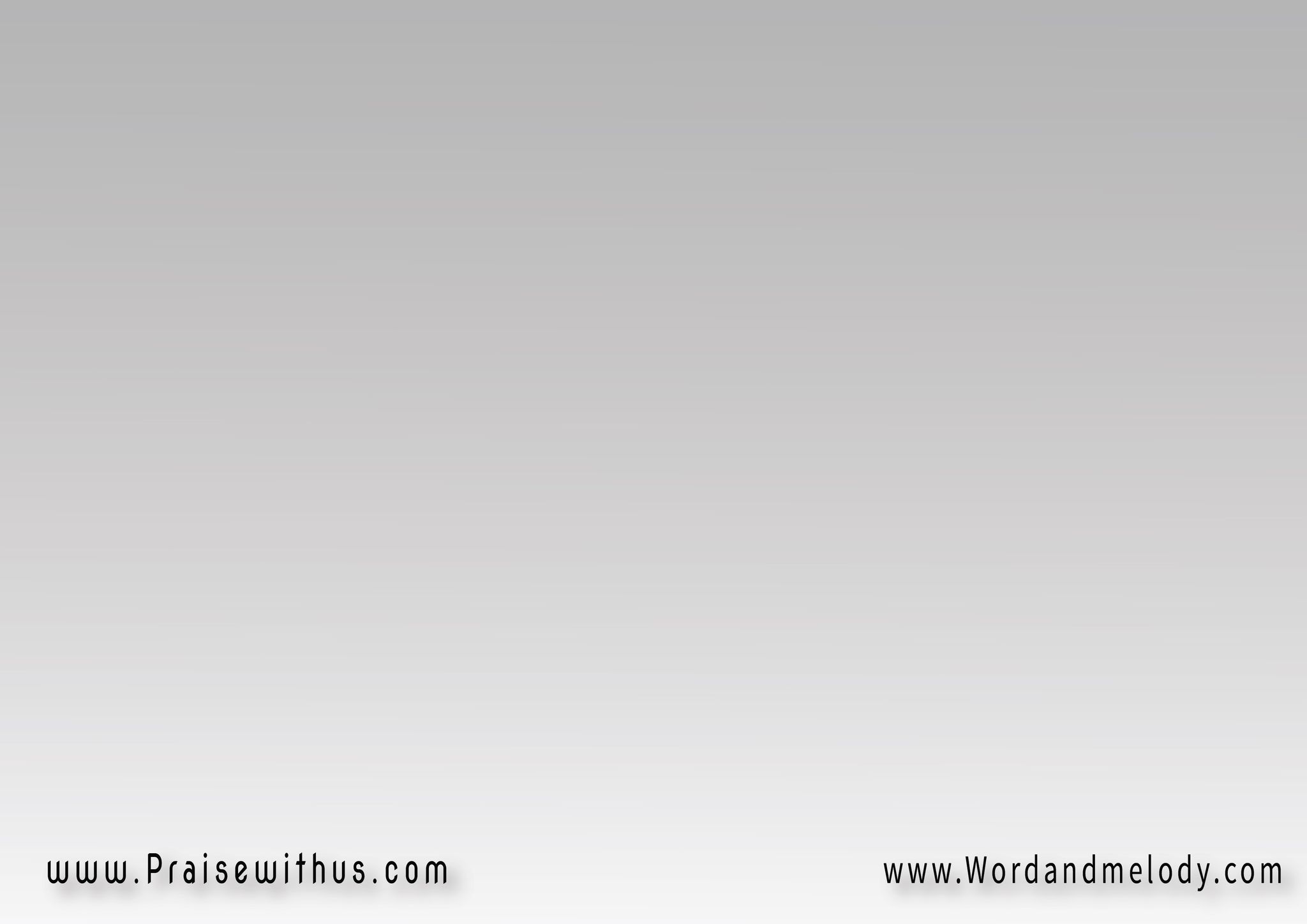 (إليكَ يا مانحَ الغفران 
أرفــــعُ نشيــــــــدي 
إذ قلتَ لذَّتي في الإنسان أعطيتَ معنىً لوجودي)2
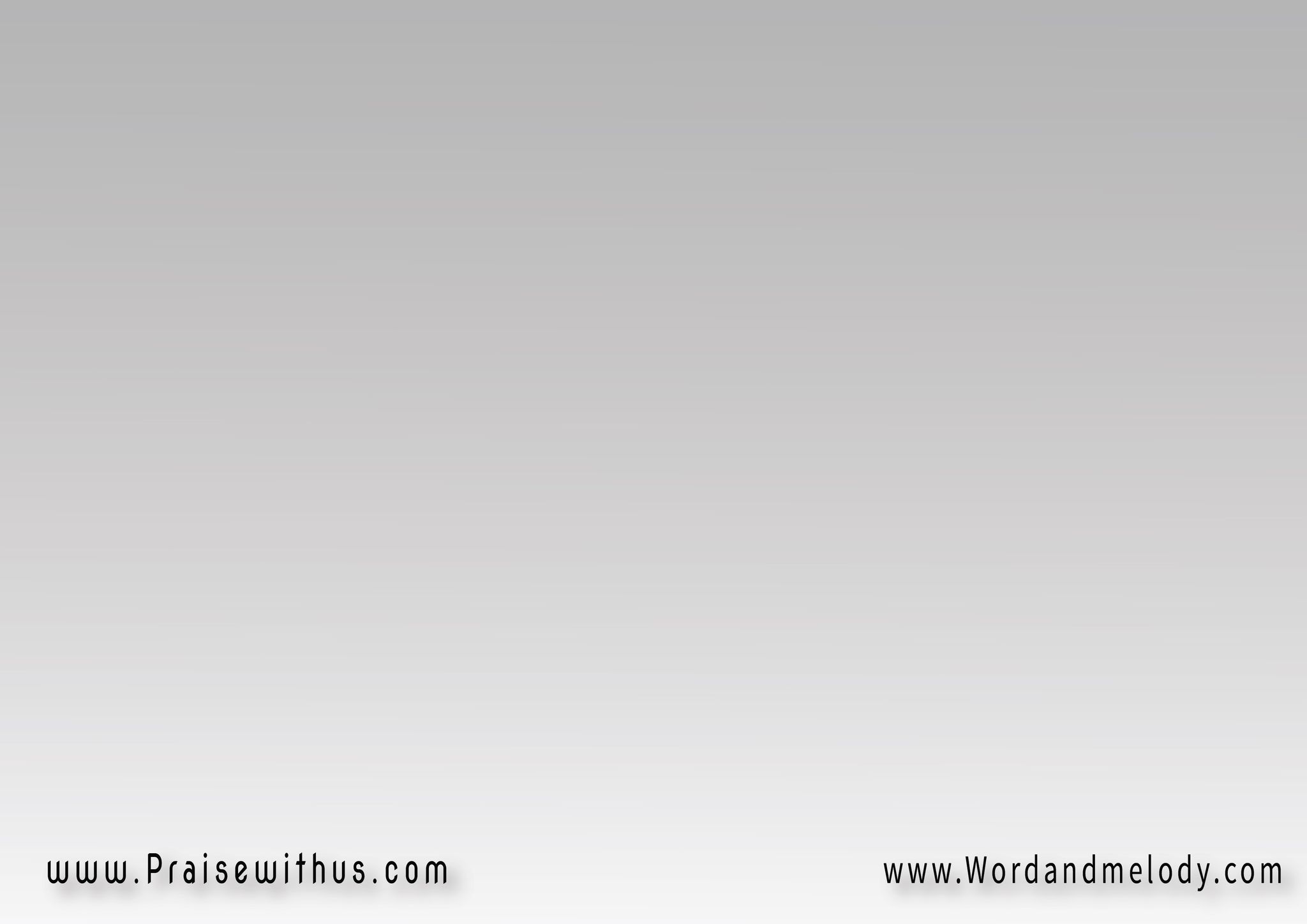 (فيلذُّ لك نشيدي 
وأنا أفرحُ بكَ)2
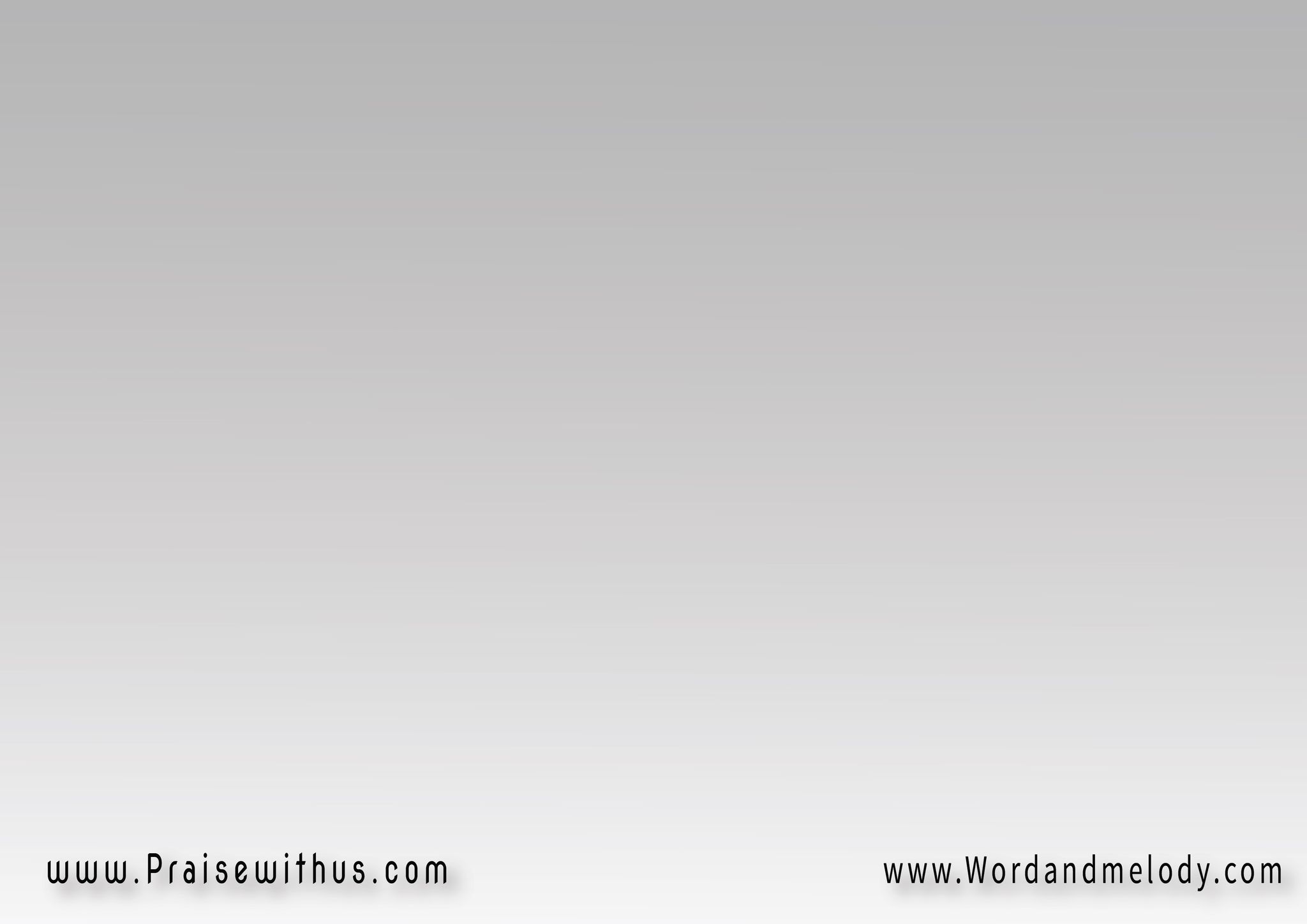 2- (آتي إليك يا حبيبي 
أنسيتني كلَّ ماضيَّ 
بانتصارِ شخصكَ 
 في حياتي لا عبودية)2
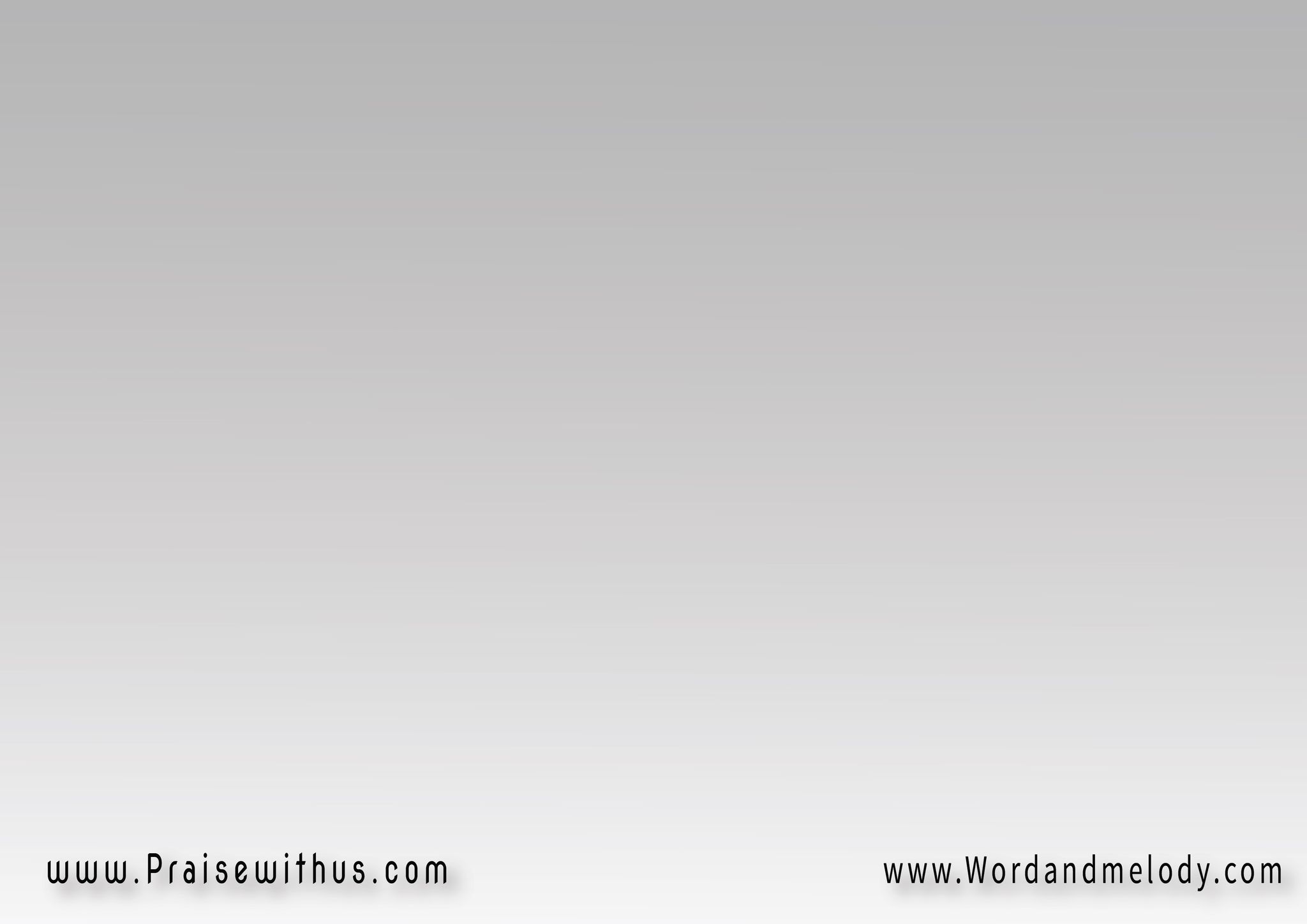 (إليك يا مانحَ السلامْ 
أطلــــبُ حُضــوركَ 
الحيُّ في داخلي الآن وسلطانَ روحكَ)2
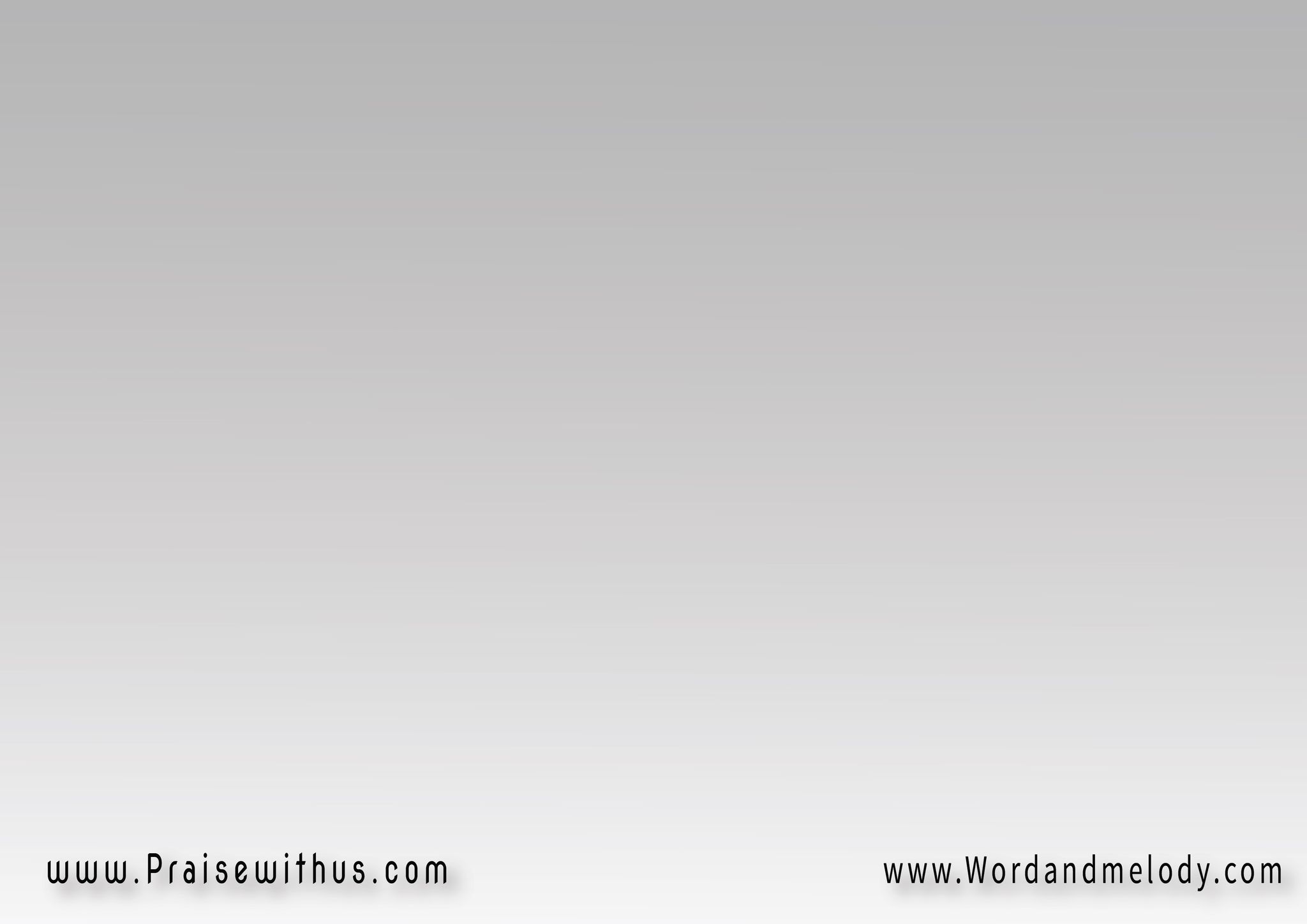 (فيلذُّ لك نشيدي 
وأنا أفرحُ بكَ)2
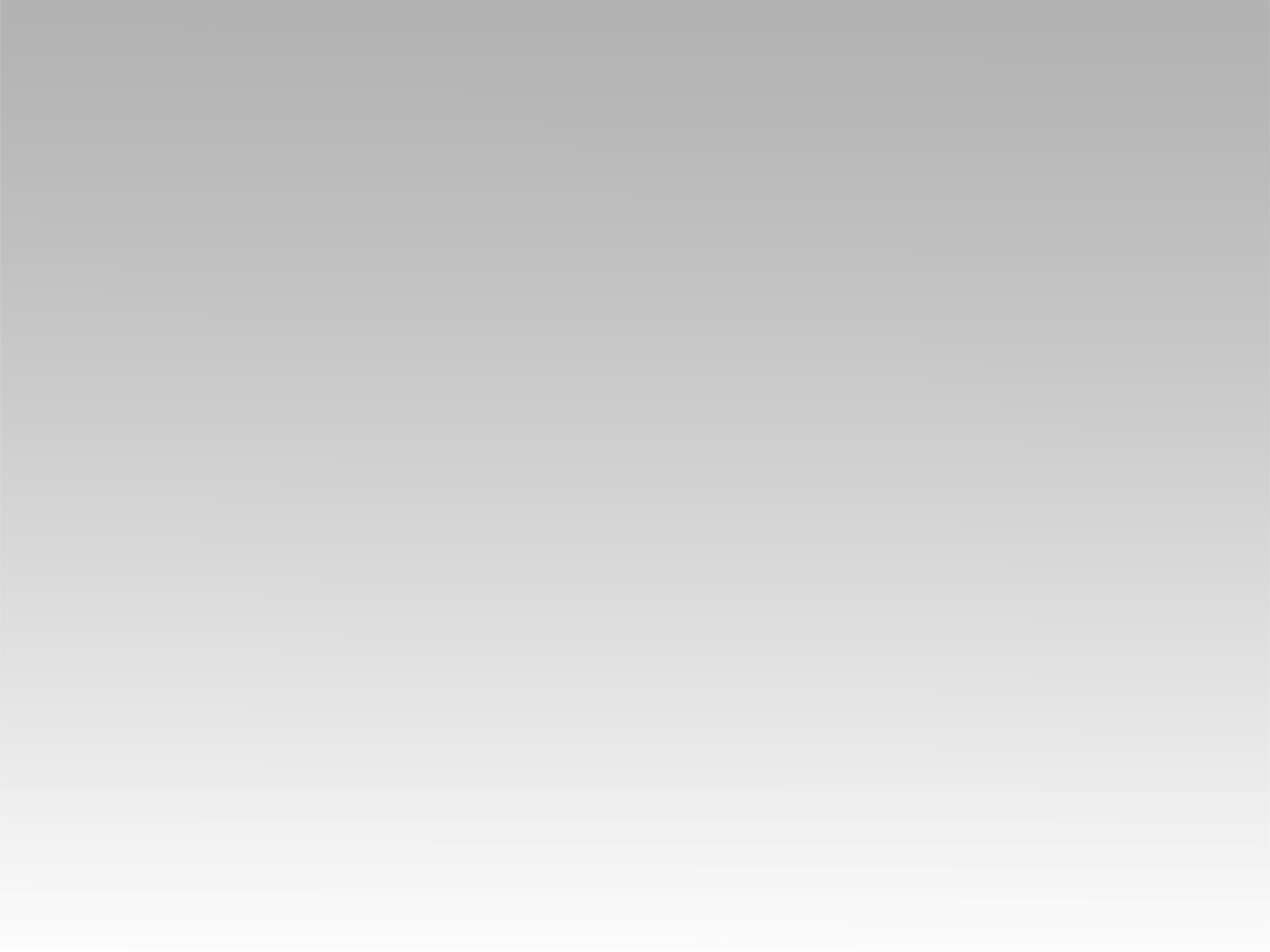 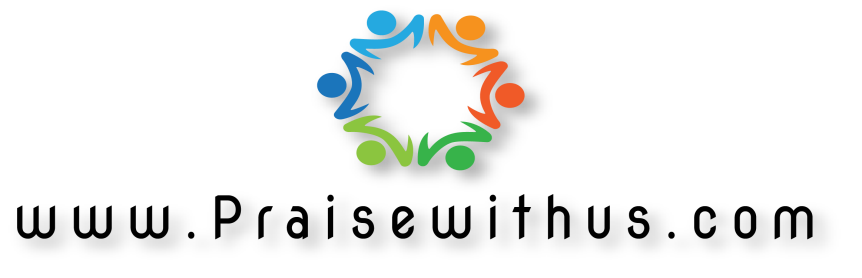